Serving ALL Students in CSI Schools
Training for CSI School Governing Boards
Objectives
Understand a charter school’s legal requirements for special student populations
Special Education students
Students qualifying for a Section 504 plan
English Language learners
Gifted education students
Students experiencing homelessness
Understand CSI’s Oversight & Support
Understand ways the board should monitor special populations
CSI’s Mission to Serve All Students
We believe that every child should have access to high-performing school choices. 
Accordingly, we foster a portfolio of high-quality charter public school options that offer diverse educational models to meet the needs of every child.
Roadmap for Serving All Students
Enrollment
State law prohibits schools from establishing “undue barriers” during either admissions or enrollment that have the effect of excluding students based on socioeconomic, family, or language background, prior academic performance, special education status, or parental involvement. 
To ensure prospective students do not face any of these discriminatory barriers, CSI schools must conduct a two-stage admissions and enrollment process, collecting only the most basic information about an applicant prior to offering the student a seat.
[Speaker Notes: Nondiscrimination extends to recruiting and marketing practices 
May only collect add’l information if using for the purposes of weighted lottery]
Special Education Students
What is Special Education?
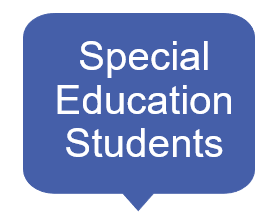 Special education provides students with identified disabilities specialized instruction designed to meet their unique learning needs.

The federal law, Individuals with Disabilities Education Act (IDEA) ensures that a free and appropriate public education (FAPE) to each qualified person with a disability.
School Responsibility
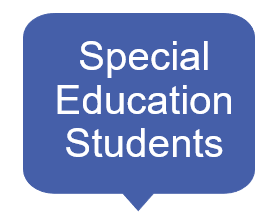 Section 504
What is Section 504?
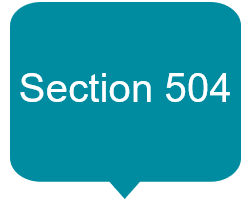 Section 504 is a civil rights law that prohibits discrimination on the basis of disability in any program or activity operated by recipients of federal funds.
“No otherwise qualified individual with a disability ... shall, solely by reason of her or his disability, be excluded from participation in, be denied the benefits of, or be subjected to discrimination under any program or activity receiving Federal financial assistance. ...”29 U.S.C. §794(a).
[Speaker Notes: To ensure that students with a disability have educational opportunities, benefits, and meaningful access equal to those provided to non-disabled students.]
Who is protected under Section 504?
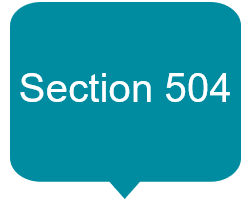 Students eligible for services under Section 504 have:
a mental or physical impairment that substantially limits major life activities; or
have a record of such impairment; or 
be regarded as having such an impairment.  (34 CFR104.3 (j) (l))
School Responsibility
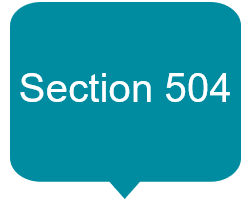 Multilingual Learners
Who are Multilingual Learners?
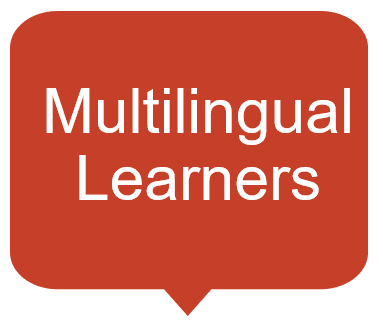 Students who speak languages other than English and/or who come from households where English is not the dominant language and as such require support in reading, writing, listening, and speaking academic English.
Multilingual Learners
School Responsibility
School Responsibility
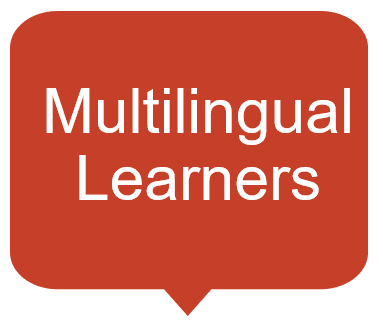 Gifted Education Students
Who are Gifted Education Students?
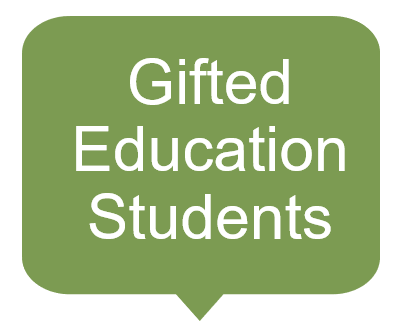 Students who perform at or show the potential for performing at a remarkably high level of accomplishment when compared to others of the same age, and who require specialized educational services and support to address their learning differences.

OR
Students with advanced cognitive functioning who process information and develop skills more quickly than others of the same age require specialized educational services to address their learning differences.
Gifted Education Students School Responsibility
School Responsibility
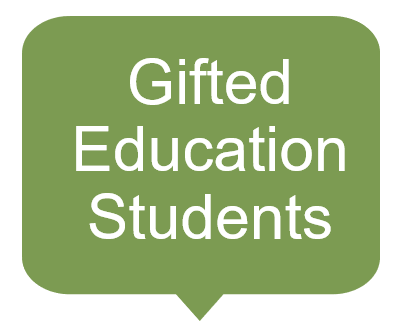 StudentsExperiencing Homelessness
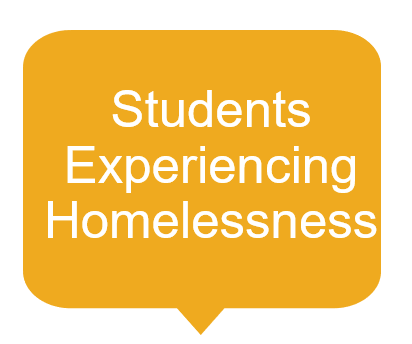 What is McKinney Vento?
Federal law provides students experiencing homelessness certain educational rights, including the right to:
School stability; 
transportation to/from school; 
immediate enrollment; 
academic support; 
and child-centered decision-making processes
Students Experiencing Homelessness School Responsibility
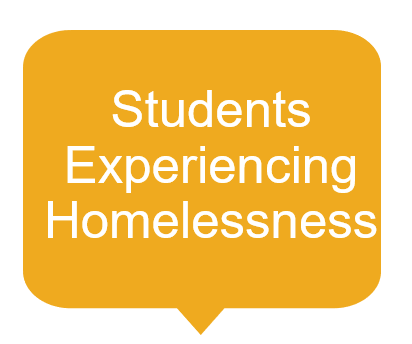 School Responsibility
CSI’s Oversight & Support
Board Responsibility
Resources
CSI Guidebook 

CSI SPED Website 

SPED Comprehensive CORE manual

SPED HR Guidebook

SPED Eligibility

SPED Onboarding process 
Onboarding Template
CSI’s Section 504 Resource Page

Office for Civil Rights Section FAQ
CSI's English Language Learner Resource Page

CDE's Office of Culturally and Linguistically Diverse Education
CSI Gifted Education Resource Site

CDE Office of Gifted Education
CDE McKinney-Vento Website

National Center for Homeless Education

CSI McKinney-Vento Resource Page
Section 504
Special Education
Multilingual Learners
Gifted Education
McKinney- Vento
Questions?
Jessica Welch
Senior Director of School Programs
jessicawelch@csi.state.co.us
Cell: 720-826-7616